Questions pour un.E champion.ne de l’ATL
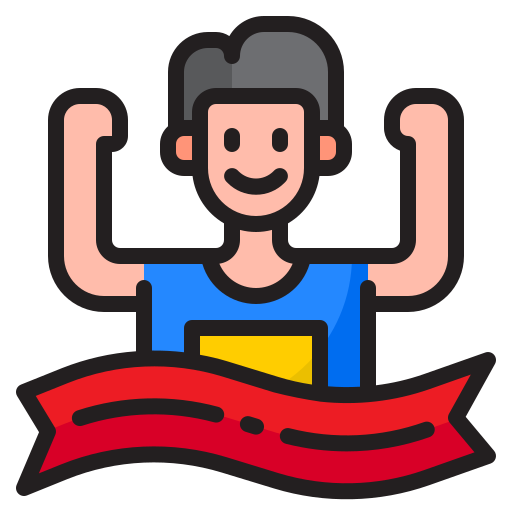 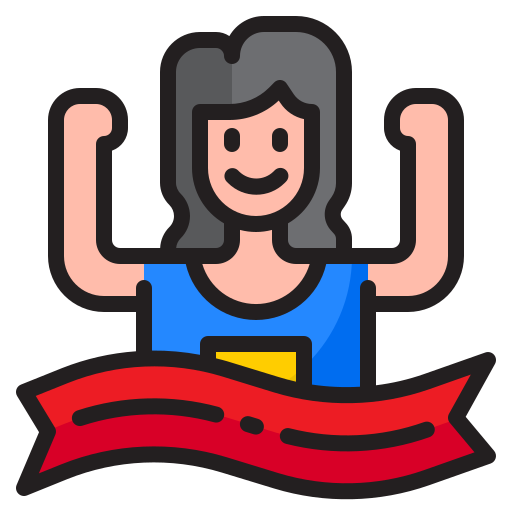 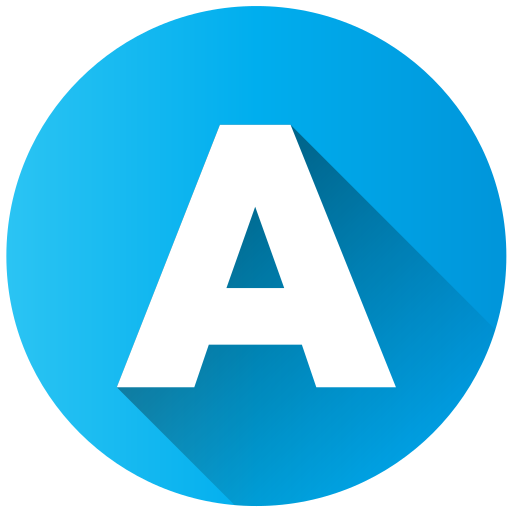 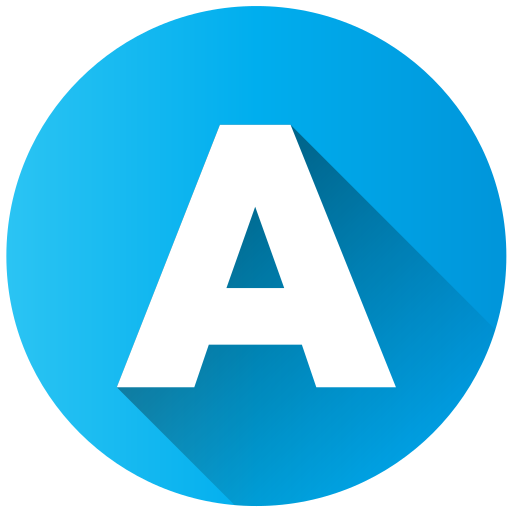 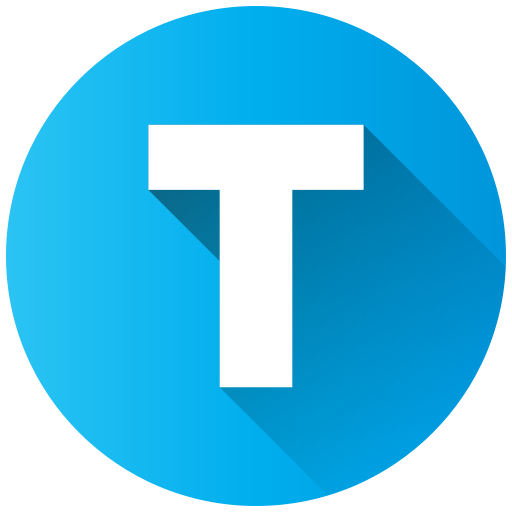 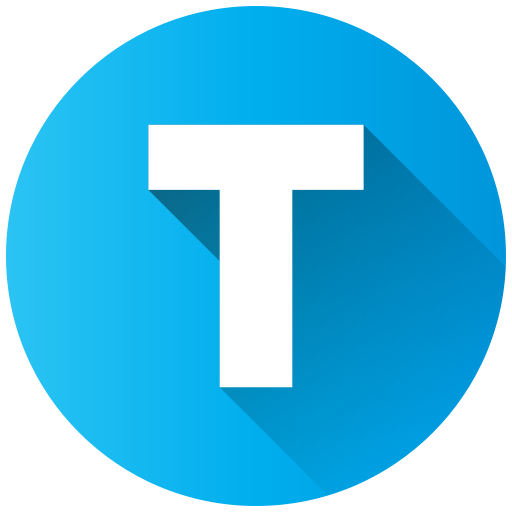 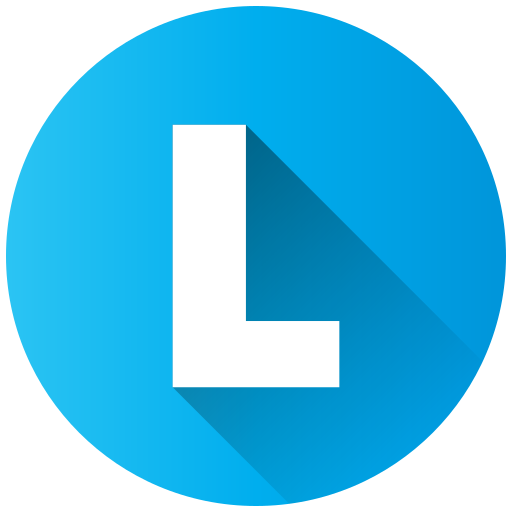 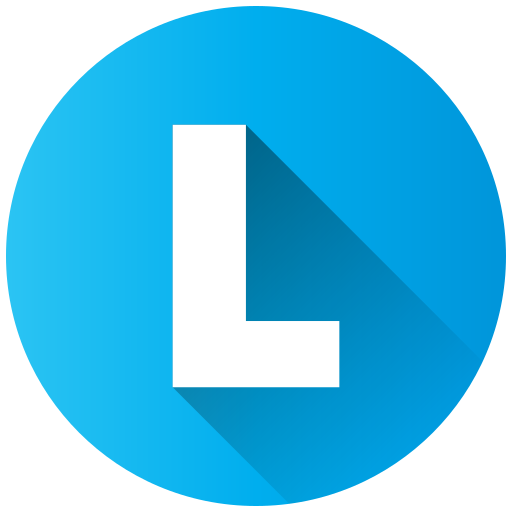 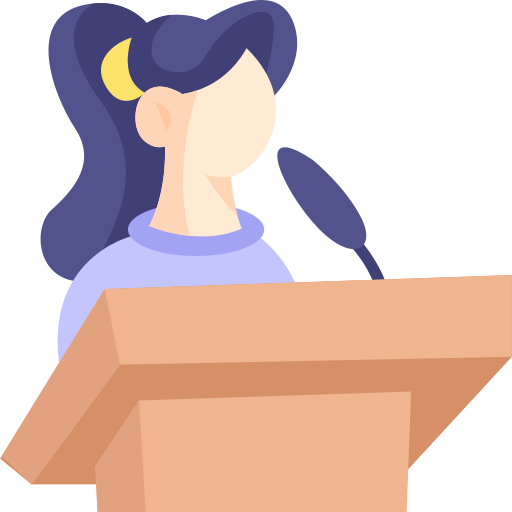 Règles du jeu
15 questions vont vous être posées concernant les 3 brochures suivantes : 
MEMENTO Renouvelons Notre Programme CLE
MEMENTO Subvention de Coordination ATL
L’inspection comptable, pour quoi faire ?
Vous aurez entre 2 et 4 propositions de réponse, il n’y aura qu’une seule bonne réponse par question.
Pour valider votre réponse, vous devrez également identifier la page de la brochure concernée.
Vous avez +/- 30 minutes pour répondre à un maximum de questions – vous pouvez demander à passer une question et y revenir par la suite.
Pour chaque bonne réponse, un tampon correspondant à votre animal totem (Koala – toucan) sera appliqué sur votre grille d’équipe. 
L’équipe totalisant le plus de tampons gagnera la partie.
A vos marques, prêts ? PARTEZ !
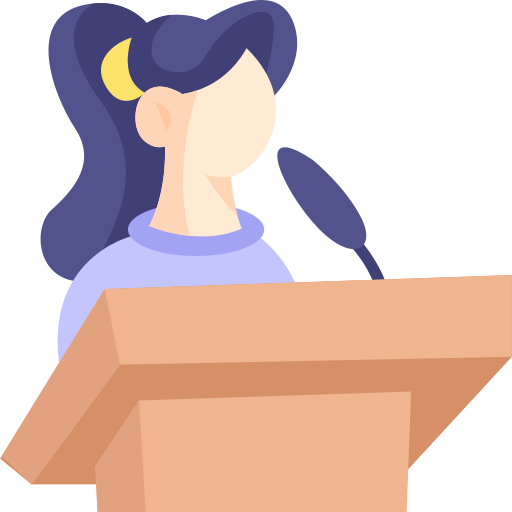 Question n°1 : Le montant de la subvention de coordination est basé sur le nombre d’enfants …
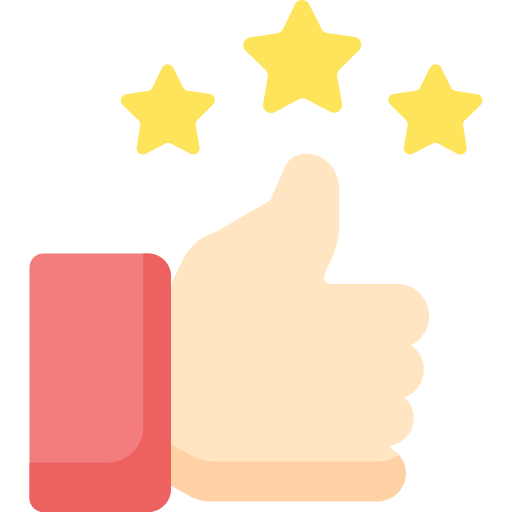 A : Scolarisés sur la commune
B : Domiciliés sur la commune
P.5 Memento subvention de coordination ATL
D : Aucune de ces propositions
C : Participants à des activités sur la commune
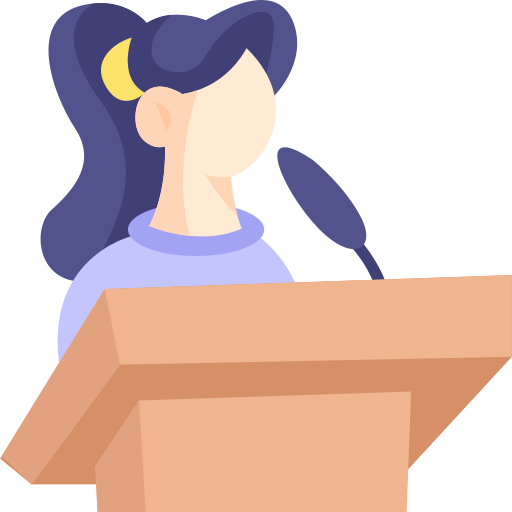 Question n°2 : Sur quelle base est programmée une visite d’inspection COMptable?
A : En principe, au moins 1 fois par cycle d’agrément
B : En fonction de l’importance des subsides octroyés
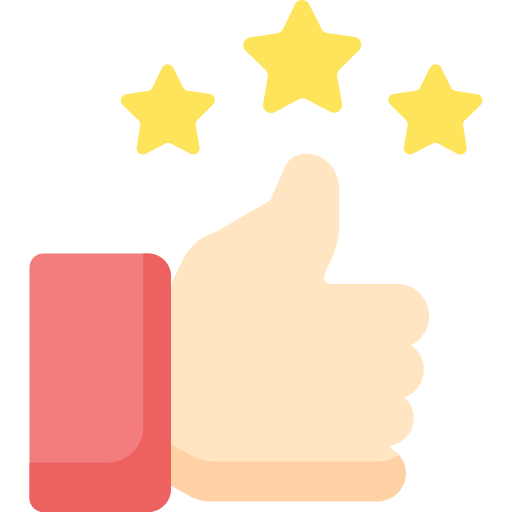 P.5 L’Inspection comptable, pour quoi faire ?
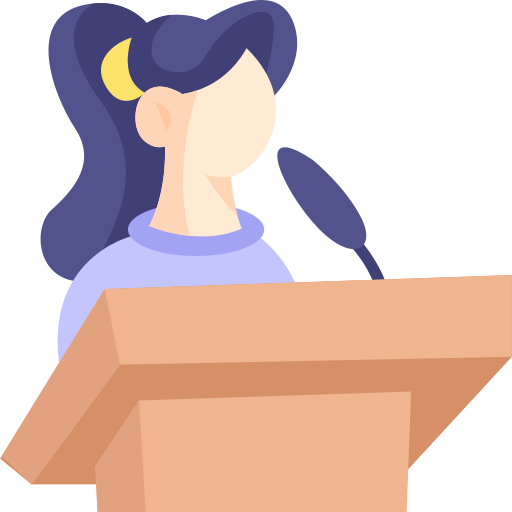 Question n°3 : Parmi les critères d’agrément suivants, un seul est correct. Lequel ?
A : Le taux d’encadrement peut se détériorer dans le temps faute de personnel adéquat
B : L’opérateur d’accueil est une personne morale de droit public ou une ASBL
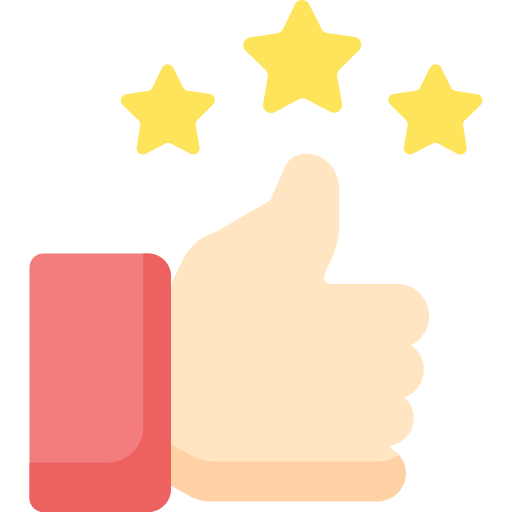 P.21 à 23 MEMENTO Renouvelons Notre Programme CLE
D : L’accueil est destiné en priorité aux enfants dont les parents travaillent
C : La PFP peut être fixée par l’opérateur sans montant maximal
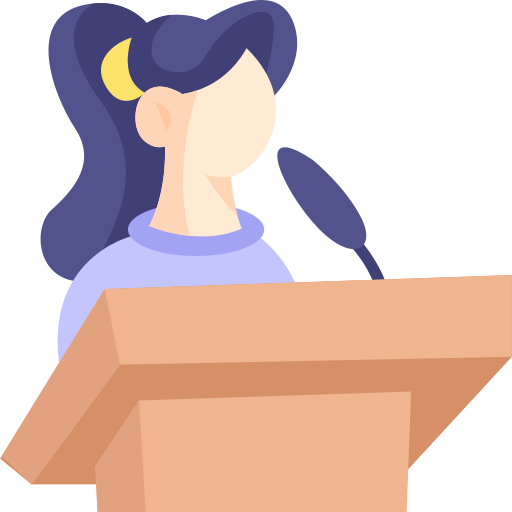 Question n°4 : la commune perçoit une avance de la subvention de coordination dans le courant du 1er trimestre de l’année civile. De combien est-elle ?
A : 50% du montant total
B : 60% du montant total
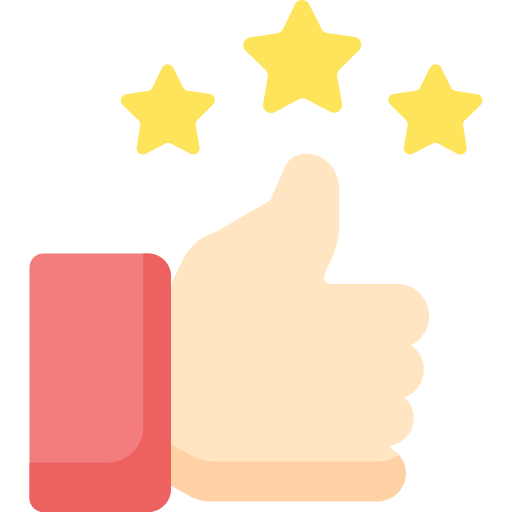 D : 80% du montant total
C : 70% du montant total
P.5 Memento subvention de coordination ATL
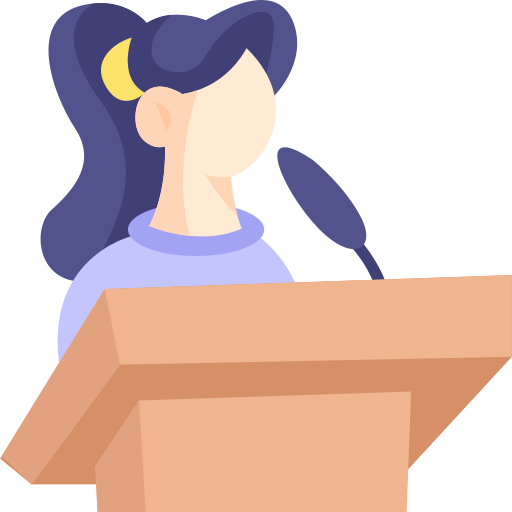 Question n°5 : Quel est le nombre d’heures de formation  à suivre obligatoirement tous les 3 ans pour un.e responsable de projet ?
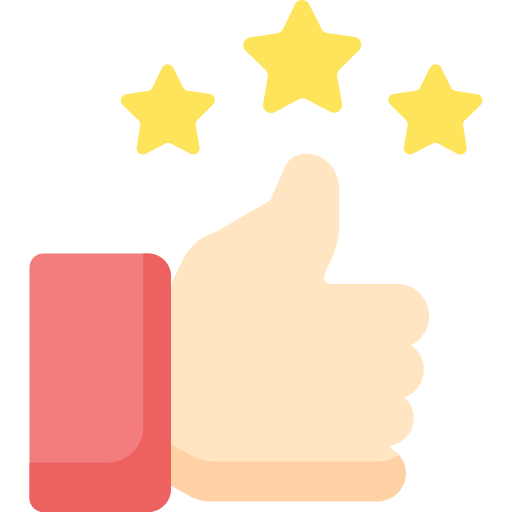 A : 100 heures
B : 50 heures
P.6 L’Inspection comptable, pour quoi faire ?
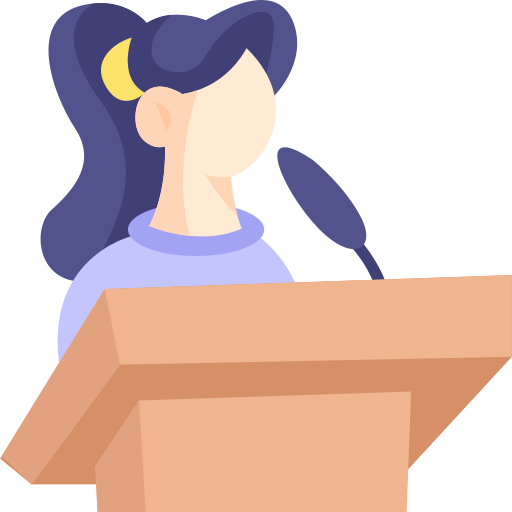 Question n°6 : Quels types de frais ne peuvent pas être introduits dans le dossier justificatif de la subvention de coordination ?
A : Les frais de personnel
B : Les frais de fonctionnement
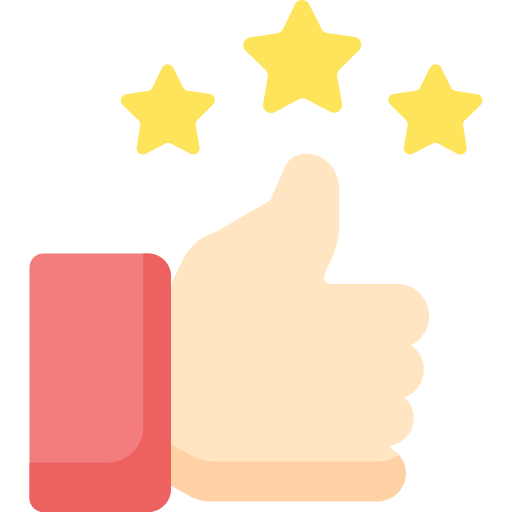 D : Les frais de déplacement
C : Les frais de représentation
P.10à23 Memento subvention de coordination ATL
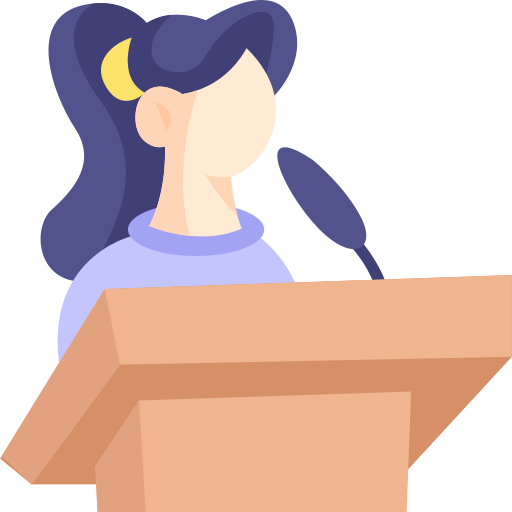 Question n°7 : Par quelle personne le rôle de responsable de projet peut-il être exercé?
A : Par le CATL même si ses missions ne sont pas clairement définies
B : Par un.e accueillant.e disposant d’un CEB
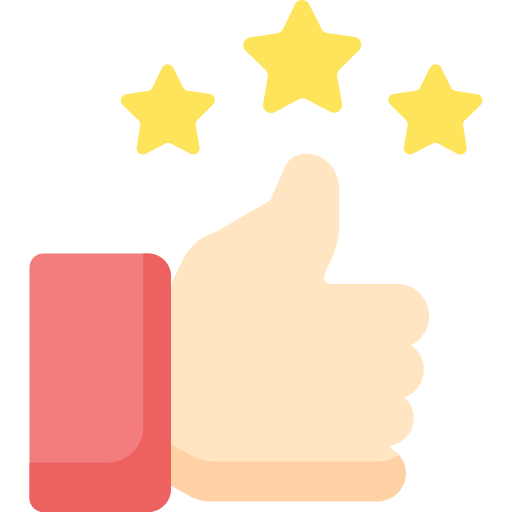 D : Par les directeurs d’école
C : Par n’importe qui, il n’y a pas d’obligation de qualification de base
P.8 L’inspection comptable, pour quoi faire?
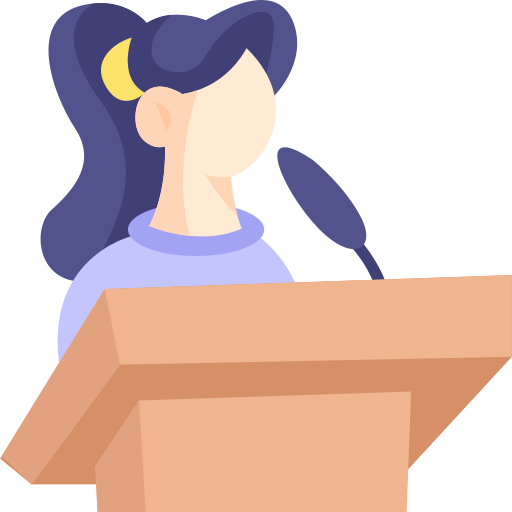 Question n°8 : Quelle période couvre la subvention annuelle ?
A : Du 1er octobre au 30 septembre
B : Du 1er septembre au 30 juin
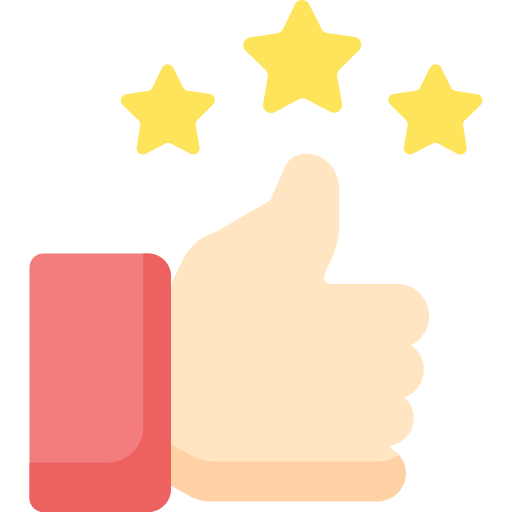 P.5 Memento subvention de coordination ATL
D : Du 30 octobre au 1er septembre
C : Du 1er janvier au 31 décembre
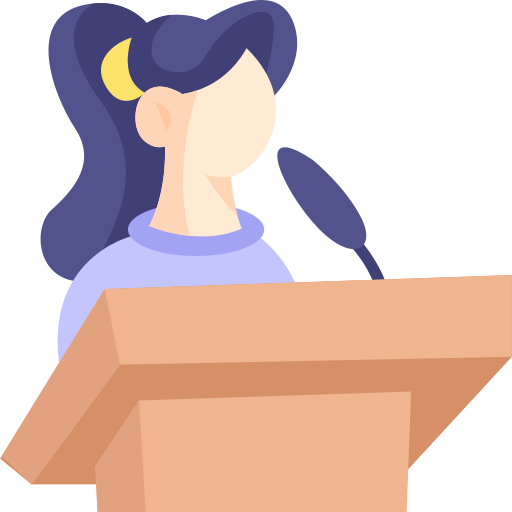 Question n°9 : Quelle est la première démarche à effectuer dans le cadre du renouvellement d’un PCLE ?
A : L’EDL et l’analyse des besoins
B : La définition des objectifs
D : L’évaluation 4 ans après le début de l’agrément du PCLE
C : Programmer les réunions de CCA
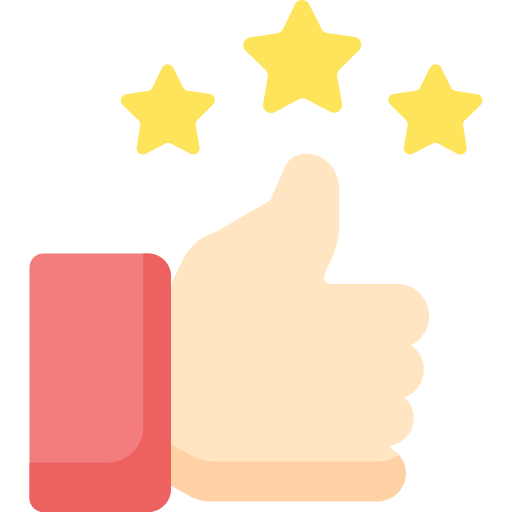 P.11 MEMENTO Renouvelons Notre Programme CLE
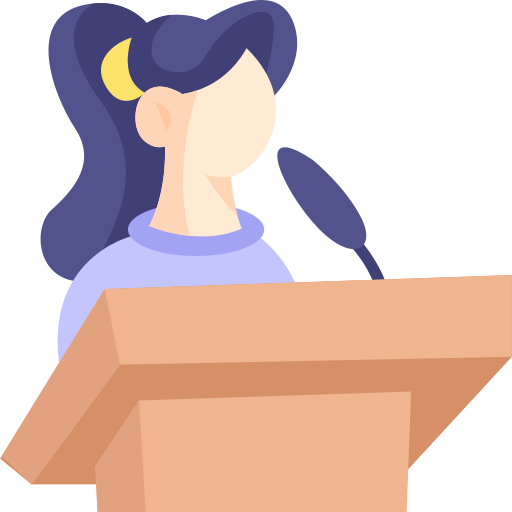 Question n°10 : Quelle rubrique doit apparaître obligatoirement sur une fiche d’inscription à l’ accueil extrascolaire ?
A : Les revenus des parents
B : Les horaires pendant lesquels l’enfant sera présent à l’accueil
D : Aucune de ces informations
C : Les coordonnées des personnes autorisées à venir le récupérer
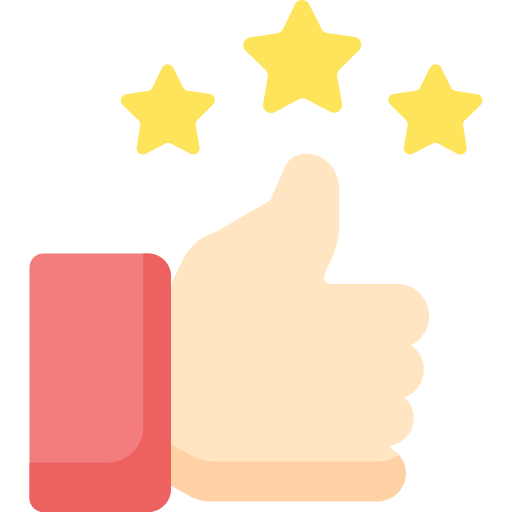 P.7 L’inspection comptable, pour quoi faire?
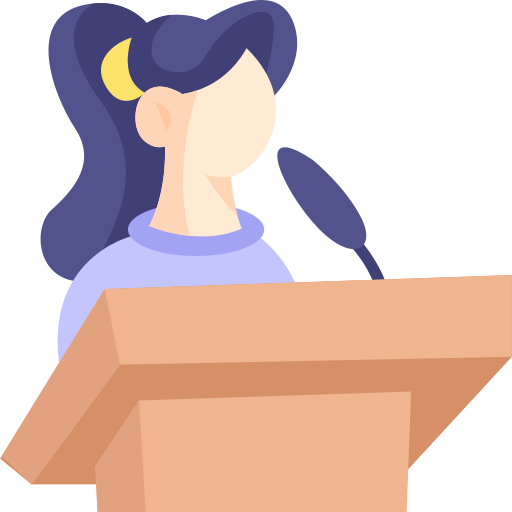 Question n°11 : Outre la partie générale du PCLE, quelles sont les pièces indispensables à joindre au dossier de renouvellement ?
A : Le PV de CCA, la délibération du Conseil communal et les annexes opérateurs
B : La délibération du Collège et du Conseil communal et les annexes opérateurs
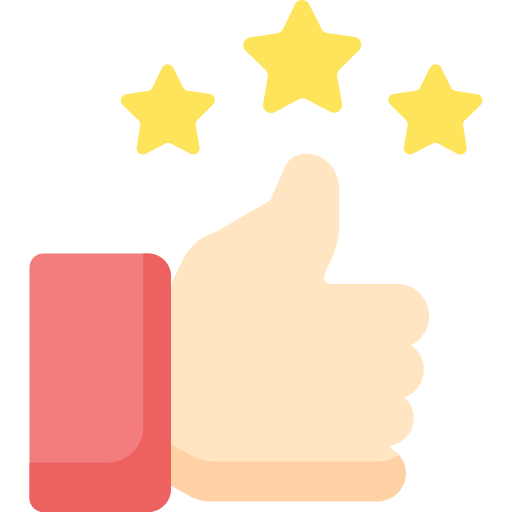 P.26 MEMENTO Renouvelons Notre Programme CLE
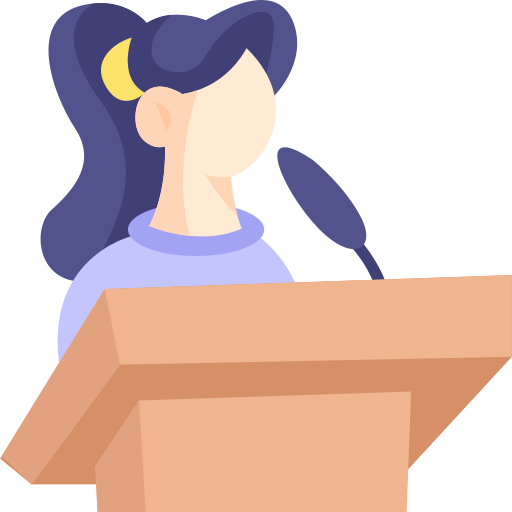 Question n°12 : Quel est le montant maximum pouvant être réclamé aux parents pour l’ Accueil organisé un mercredi après-MIDI (de 13h à 18h00)?
A : 4€ (non indexé - 5,12 € indexé 2023)
B : Pas d’obligation d’un montant maximum
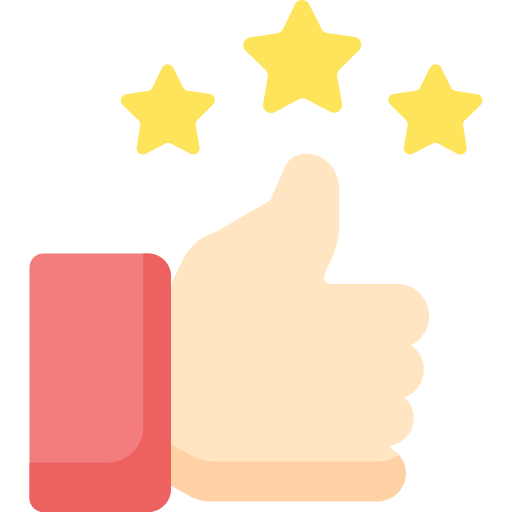 P.7 L’Inspection comptable, pour quoi faire ?
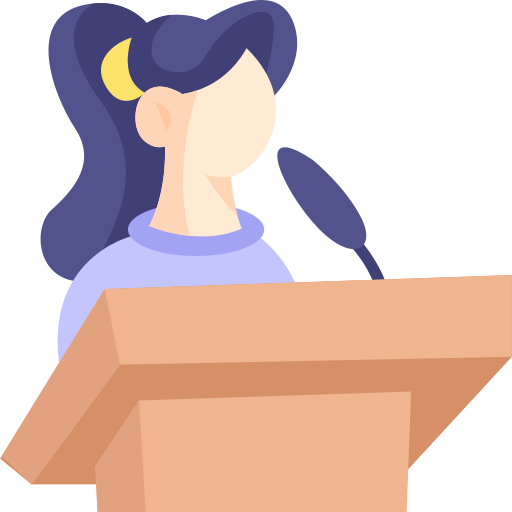 Question n°13 : Quelle est la durée d’agrément d’un Programme cle ?
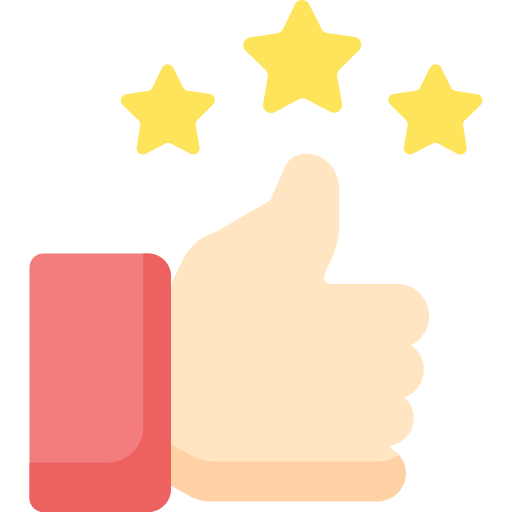 A : 5 ans
B : 6 ans
P.17 MEMENTO Renouvelons Notre Programme CLE
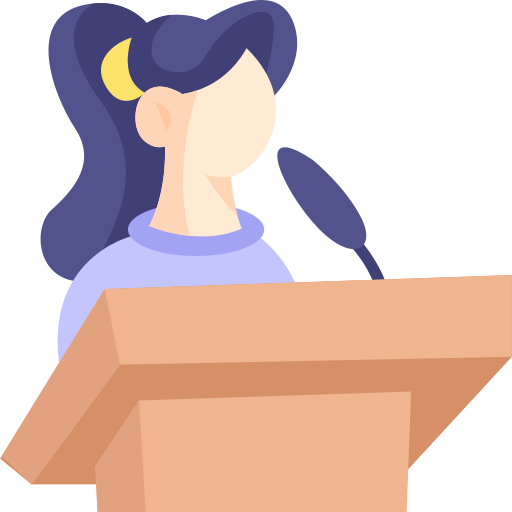 Question n°14 : Qui examine, construit et approuve les différentes étapes de l’élaboration du PCLE ?
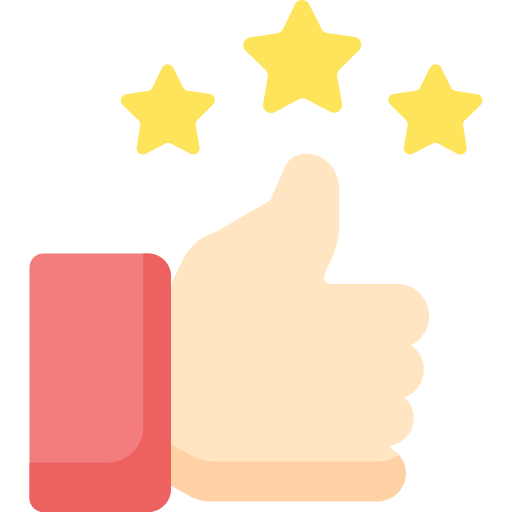 A : L’OEJAJ
B : La CCA
P.6 MEMENTO Renouvelons Notre Programme CLE
D : Le/La CATL
C : Le conseil communal
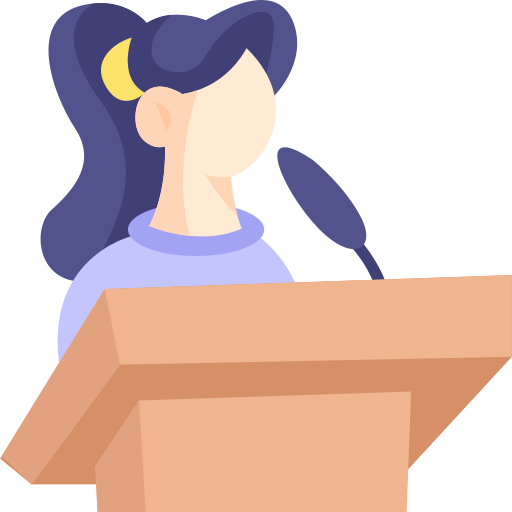 Question n°15 : Puis-je introduire des frais de restaurant dans mon dossier justificatif de la subvention de coordination ?
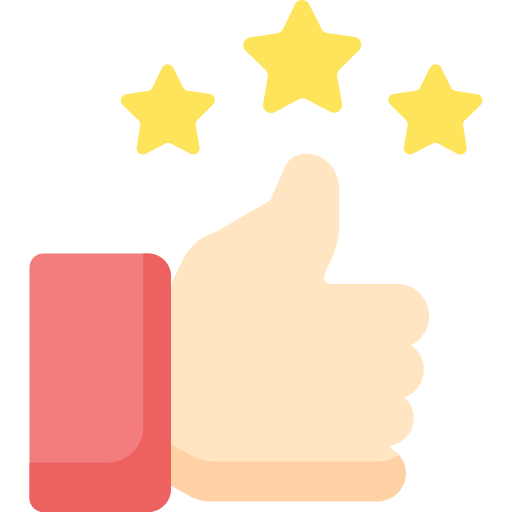 A : Oui, sous certaines conditions
B : Non, hors de question
P.21 Memento subvention de coordination ATL
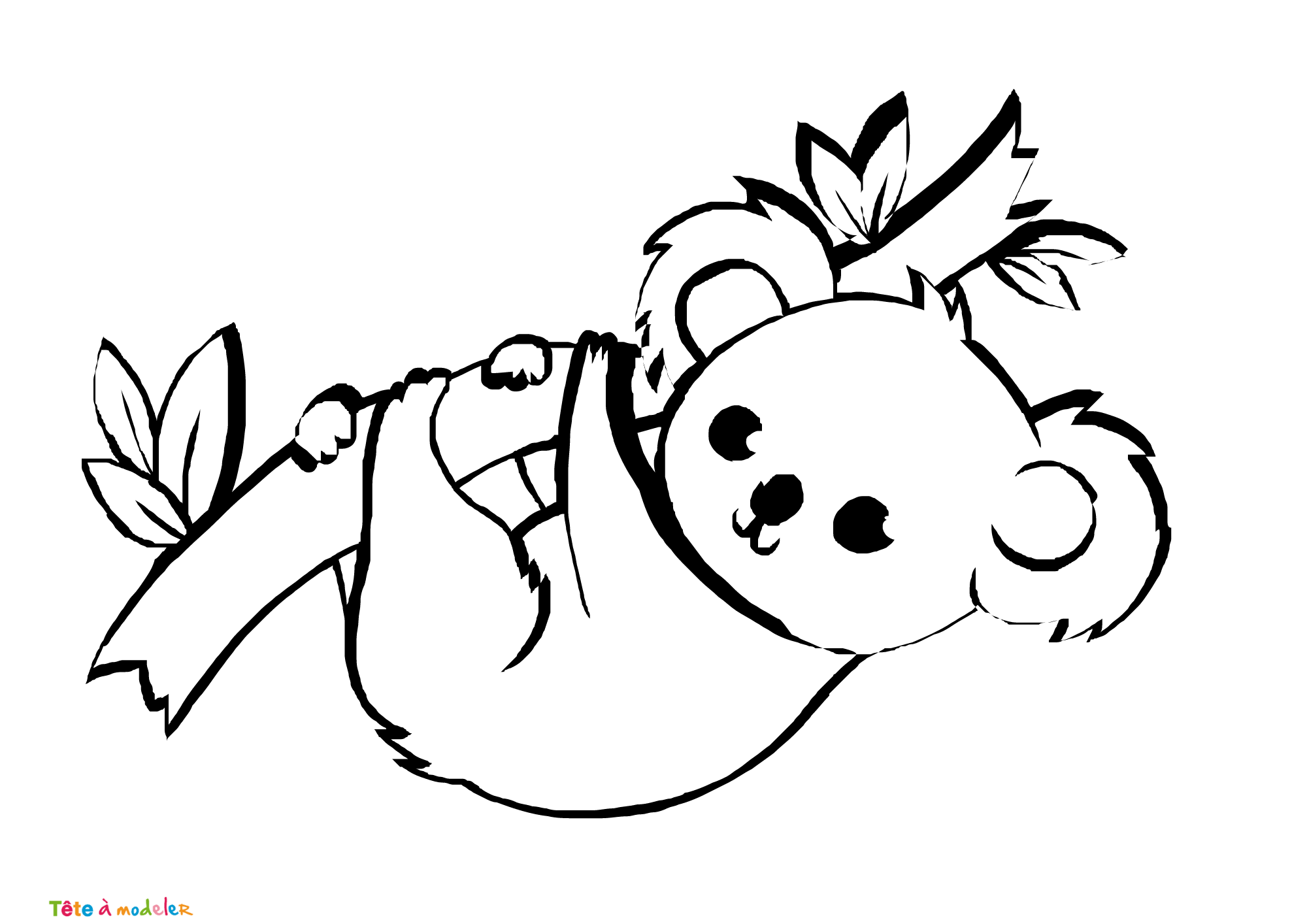 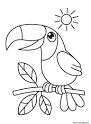 Et l’équipe gagnante est … ?
Bravo et merci à tous les participants!